«Книга природы»«Развитие познавательных процессов на уроках окружающего мира в рамках инклюзивного обучения в начальной школе» (из опыта работы Собиной С.А.)
У детей с ОВЗ, имеющих ЗПР, очень часто кругозор на уровне бытового  обихода. Окружающий мир – главный источник  знаний для детей. От того, насколько внимателен ребёнок  к деталям и явлениям, зависит уровень его кругозора. То, что просто и понятно  для  взрослых,  для ребёнка – настоящая загадка.
Разнообразие   заданий  на  уроках:1.  Подбор   ассоциаций2.  Мозаика3.  Буквы  рассыпались4.  Игра «Рыба, зверь, птица»5. Доскажи  словечко6. Птичьи портреты7.  Птичьи разговоры8.  Угадай, чей голосок?9.  Видео-, аудиозаписи  и   фотоматериалы
Прочитайте  тему  урока:
ИКНГАРОПРИДЫНЫЕЗЕЛЁИЦЫСТРАН 



КНИГА   ПРИРОДЫ   ЗЕЛЁНЫЕ   СТРАНИЦЫ
-А почему  книга и  страницы ?( потому, что природу можно сравнить с увлекательной книгой, где каждый цветок, бабочка – это страница книги природы. Читать её – значит, изучать природу! - Почему зелёные страницы? (зелёный цвет- это символ живой природы). Кто слышал о чёрных страницах?
Поговорим о цвете. Подбор   ассоциаций в природе.
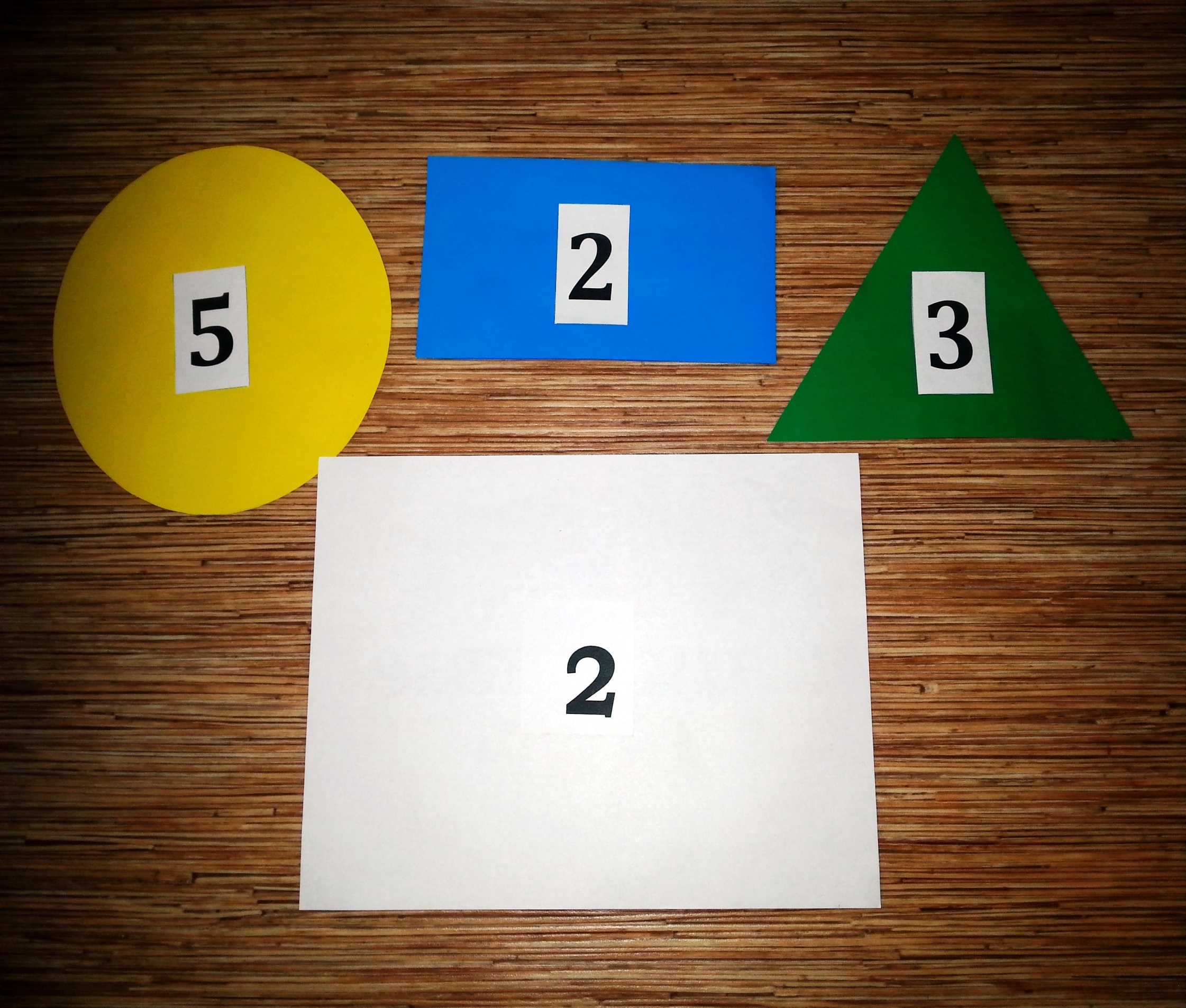 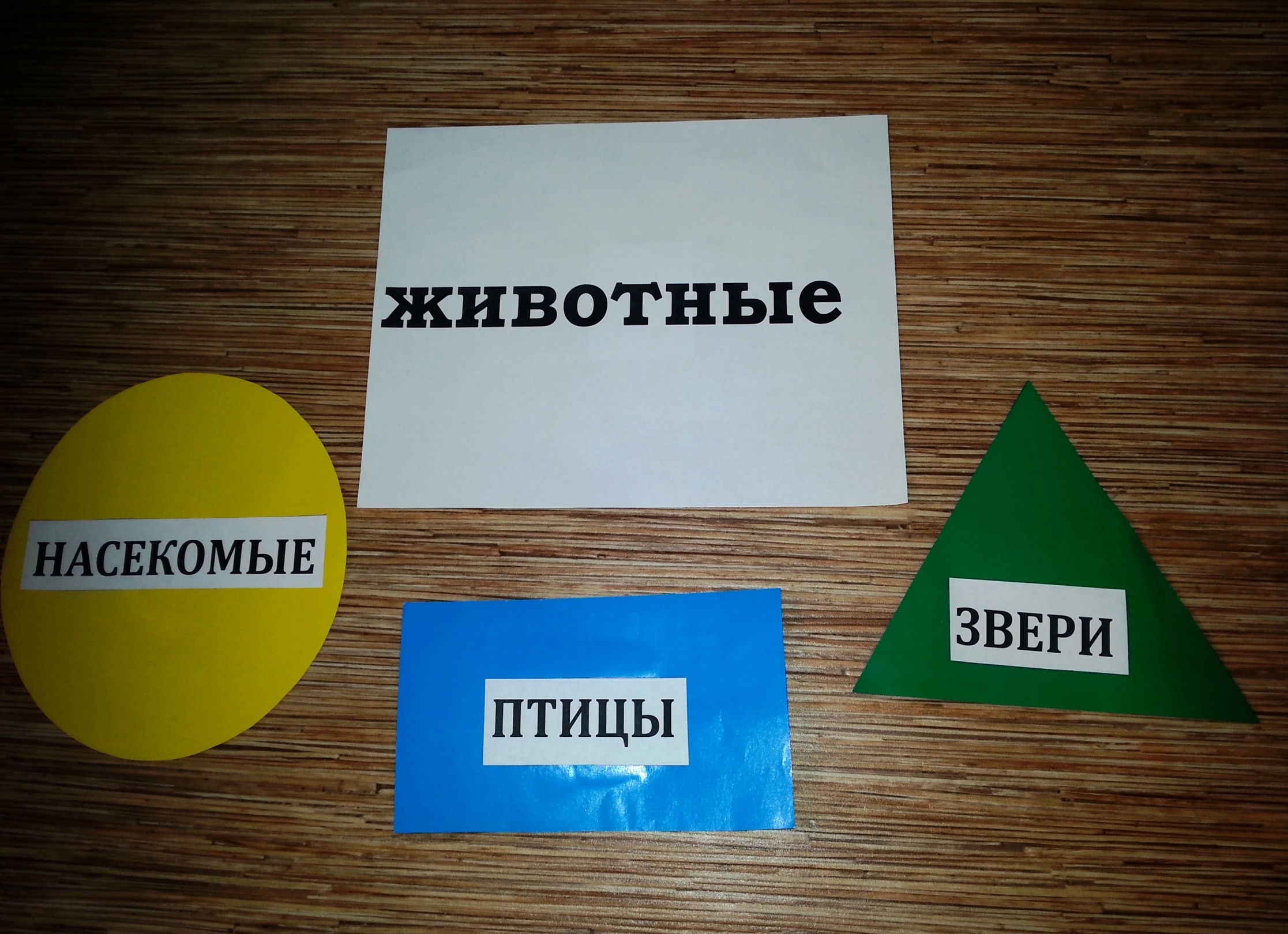 Загадка:Снится ночью паукучудо - юдо на суку.Длинный клюв и два крыла.Прилетит – плохи дела!А кого паук боится?Угадали?  Это……..
Птицы  –  наши друзья!(760 видов)1 апреля
Птичьи  портреты
Птичьи  разговоры
Названия  птиц
Птичьи   разговоры. Найди соответствие.
Мозаика. Буквы рассыпались.
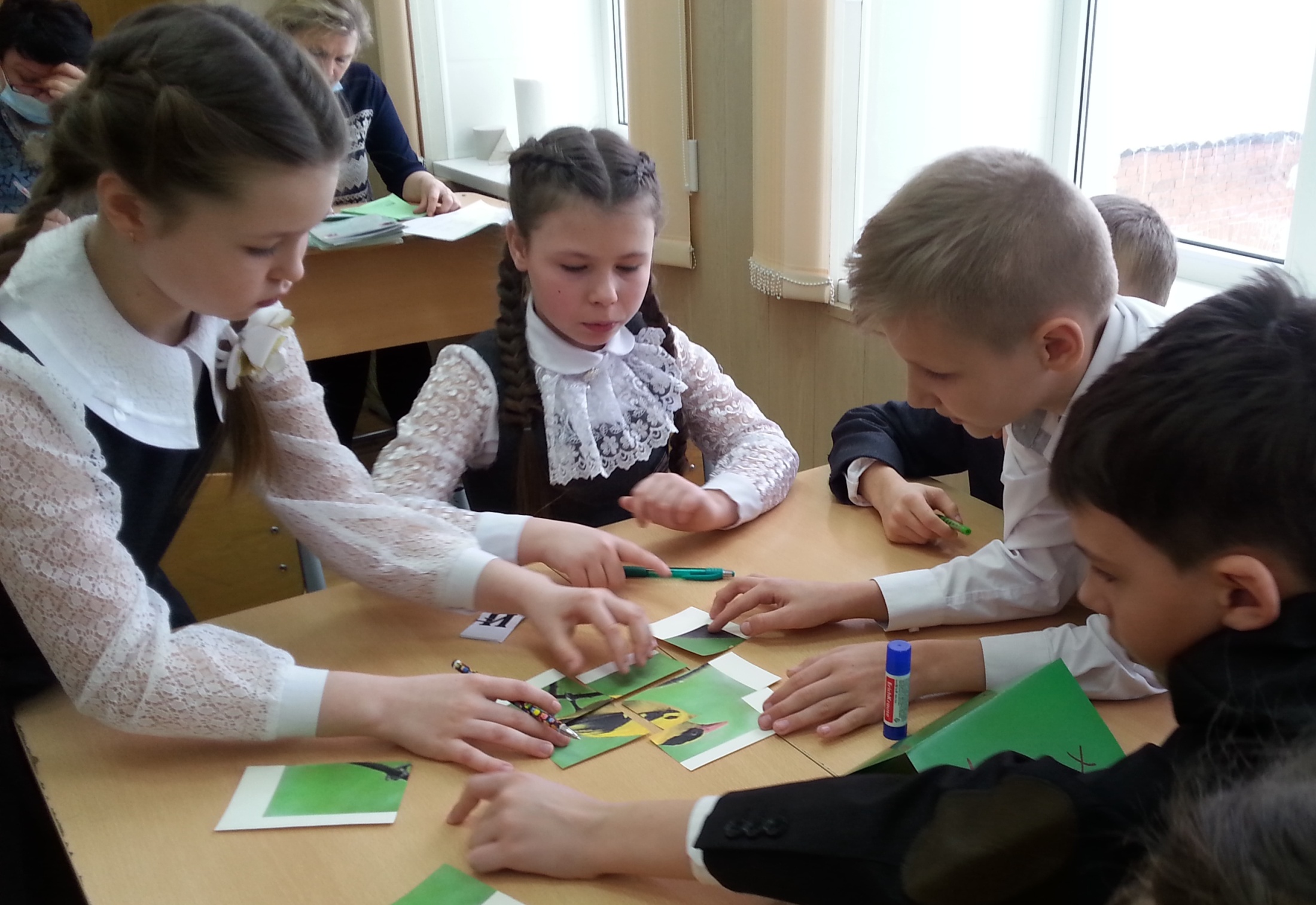 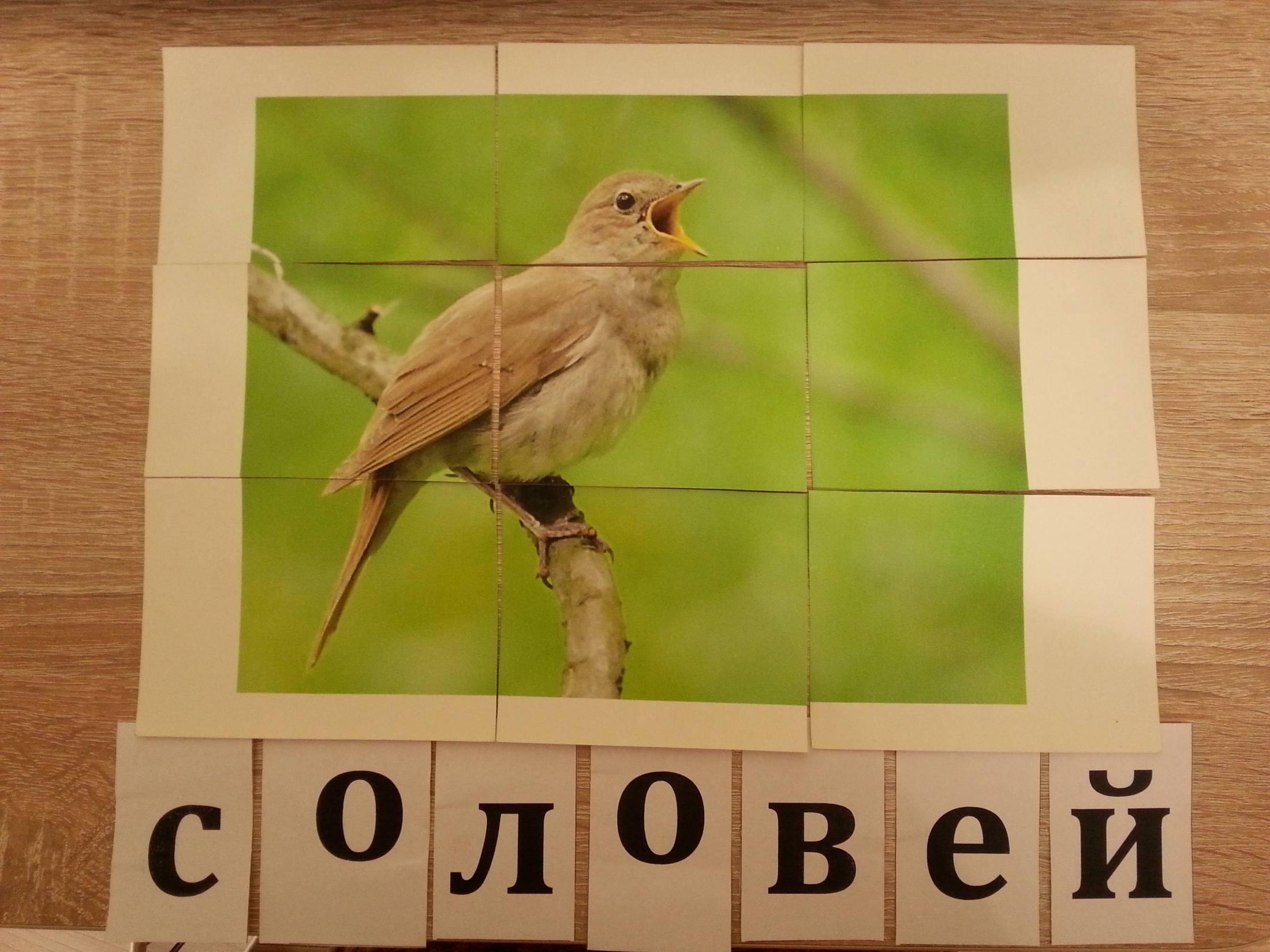 -Какая птица прилетает к нам в самое зябкое время года?
ЗЯБЛИК
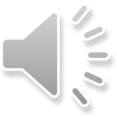 А какая птица умеет издавать звуки, похожие на звуки кошки?
ИВОЛГА
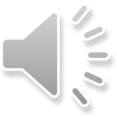 ЗагадкаЭто старый наш знакомый.Он живёт на крыше дома.Длинноногий, длинноносыйС длинной шеей, безголосый.Он летает на охоту за лягушками к болоту.
Аист  может спать в полёте до пятнадцати    минут
В   Антарктиде среди   льдин проводит  дни свои…….
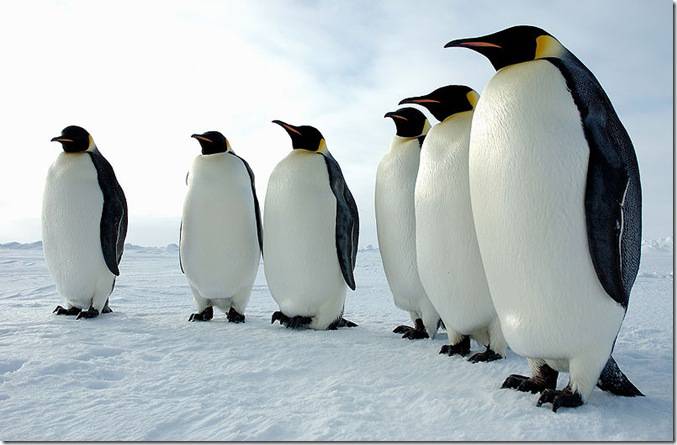 Поговорим о зверях.-Какой зверь никогда не ест мясо? Его ещё называют бамбуковым медведем. Кто же это?
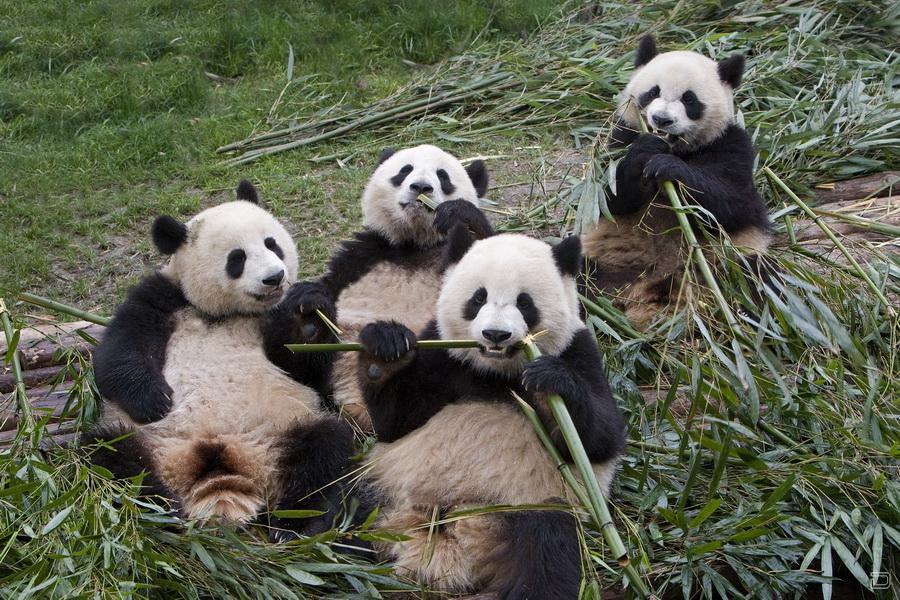 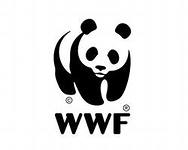 Самый рослый из зверейАфриканский длинношей.Ходит гордо, словно граф. Называется………..
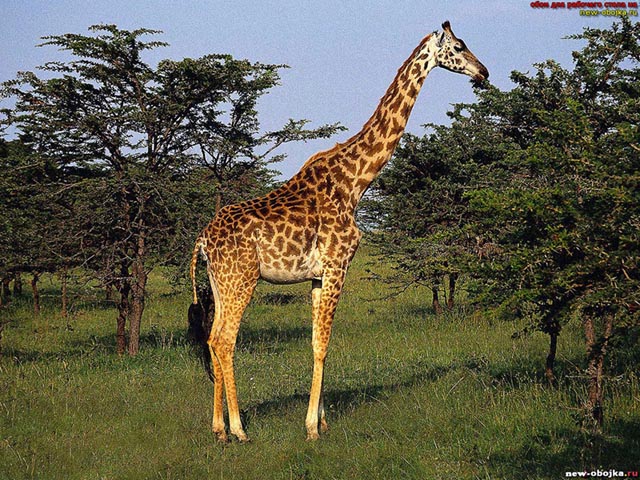 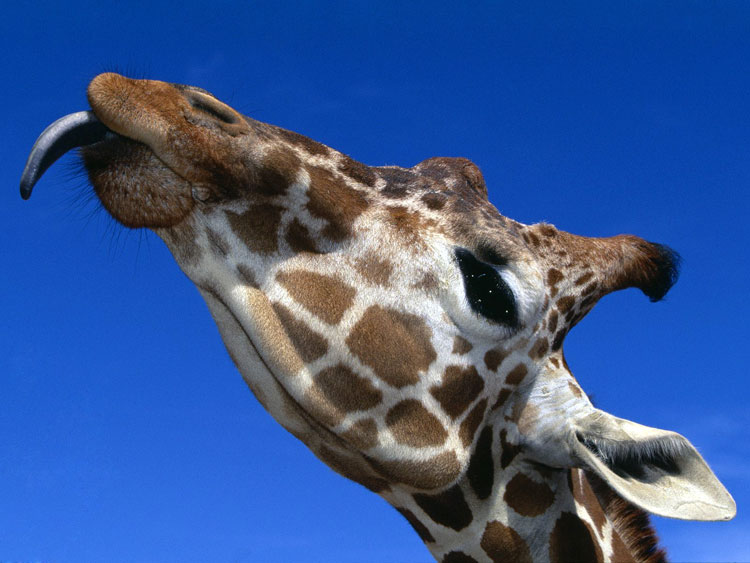 В мире насекомых
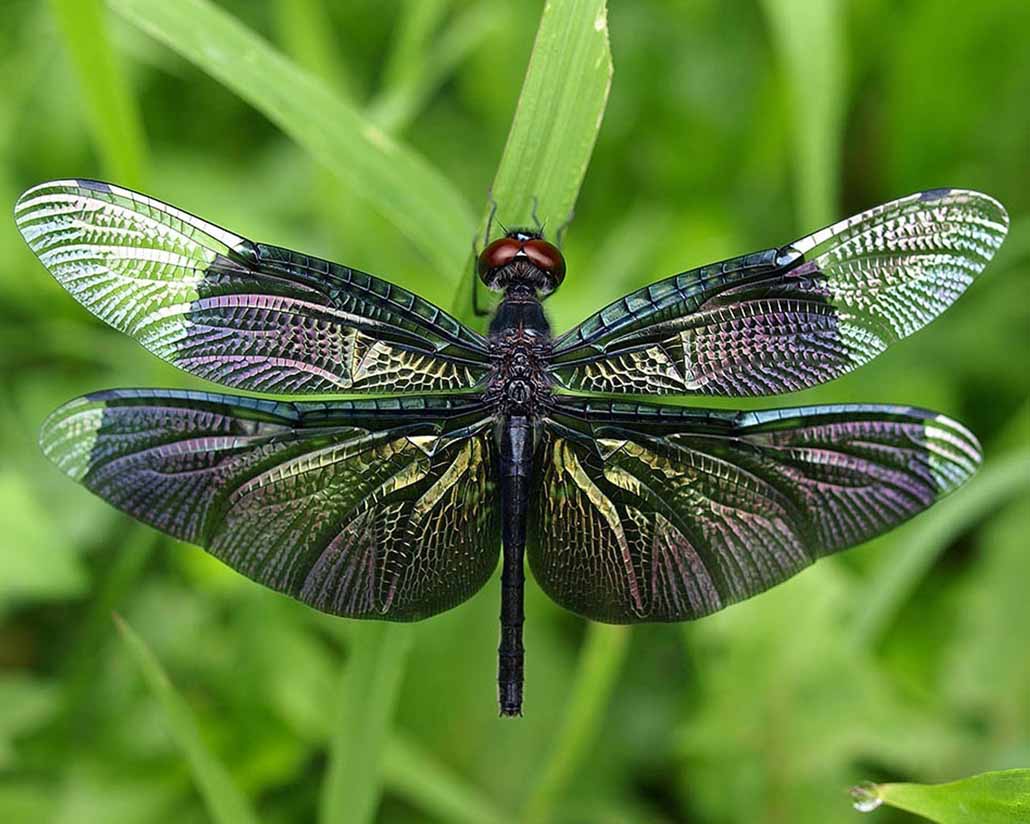 Глаза стрекозы
-  О ком вам рассказали зелёные страницы? Что вас удивило? -Какой вред люди могут нанести насекомым, птицам, зверям? -На человеке лежит обязанность: не  дать погибнуть всему живому! - Как вы это понимаете?-  Давайте  будем беречь природу,   ведь она такая красивая!